รายงานเฝ้าระวังทางระบาดวิทยา
นายสุรัตน์   พัศดุ
                                  จพง.สาธารณสุขชำนาญงาน
รายงานบัตร 506
ตั้งแต่วันที่ 1 – 28 กุมภาพันธ์  2562
10 อันดับโรคที่มีอัตราป่วยสูงที่สุด จากรายงาน 506  
ตั้งแต่วันที่ 1 มกราคม 2562  – 20 กุมภาพันธ์ 261รายอำเภอเมือง  จังหวัดสมุทรปราการ
จำนวนผู้ป่วยไข้เลือดออกสะสม 1 ม.ค.- 28 ก.พ.2562 จ.สมุทรปราการ
จำนวนผู้ป่วยไข้เลือดออก ปี 2562  อ.เมือง  จ.สมุทรปราการเดือน มกราคม – กุมภาพันธ์ พบผู้ป่วยไข้เลือดออก จำนวน  68  ราย  อัตราป่วย = 12.60 /แสน ปชก. ไม่มีผู้เสียเสียชีวิต  อัตราป่วยปัจจุบันสูงกว่าค่ามัธยฐานย้อนหลัง 5 ปี ที่ร้อยละ  13.33  กลุ่มอายุที่พบสูงสุดคือกลุ่มอายุ 10-14 ปี ( อัตรา 40.93 ) รองลงมา 15 – 24 ปี (อัตรา 27.98)           - ตำบลที่ยังมีการระบาดต่อเนื่อง ได้แก่ ต.ท้ายบ้านใหม่ ต.บางเมืองใหม่ ต.ท้ายบ้าน ต.เทพารักษ์ ต.บางปูใหม่ ต.ปากน้ำ ต.แพรกษาใหม่
จำนวนผู้ป่วยโรคไข้เลือดออกสะสม รายตำบล 1 มกราคม - 28 กุมภาพันธ์ 2562
จำนวนผู้ป่วยไข้เลือดออกสะสม 1 มกราคม - 28 กุมภาพันธ์ 2562
สสจ.นิเทศงาน  มาตรฐานงานระบาดวิทยาโรคติดต่อ
ตัวชี้วัด 
 	1. มีความครบถ้วนของผู้ป่วยที่รายงานด้วยโรคติดต่อที่ต้องเฝ้าระวัง
 	2. มีความทันเวลาของการรายงานโรคติดต่อที่ต้องเฝ้าระวัง
 	3. มีการจัดทำสถานการณ์โรคที่สำคัญและเผยแพร่อย่างต่อเนื่อง
	 4. มีความครบถ้วนของการสอบสวนผู้ป่วยเฉพาะราย
 	5. มีความทันเวลาของการสอบสวนผู้ป่วยเฉพาะราย
ต้นเหลืองปรีดียาธร
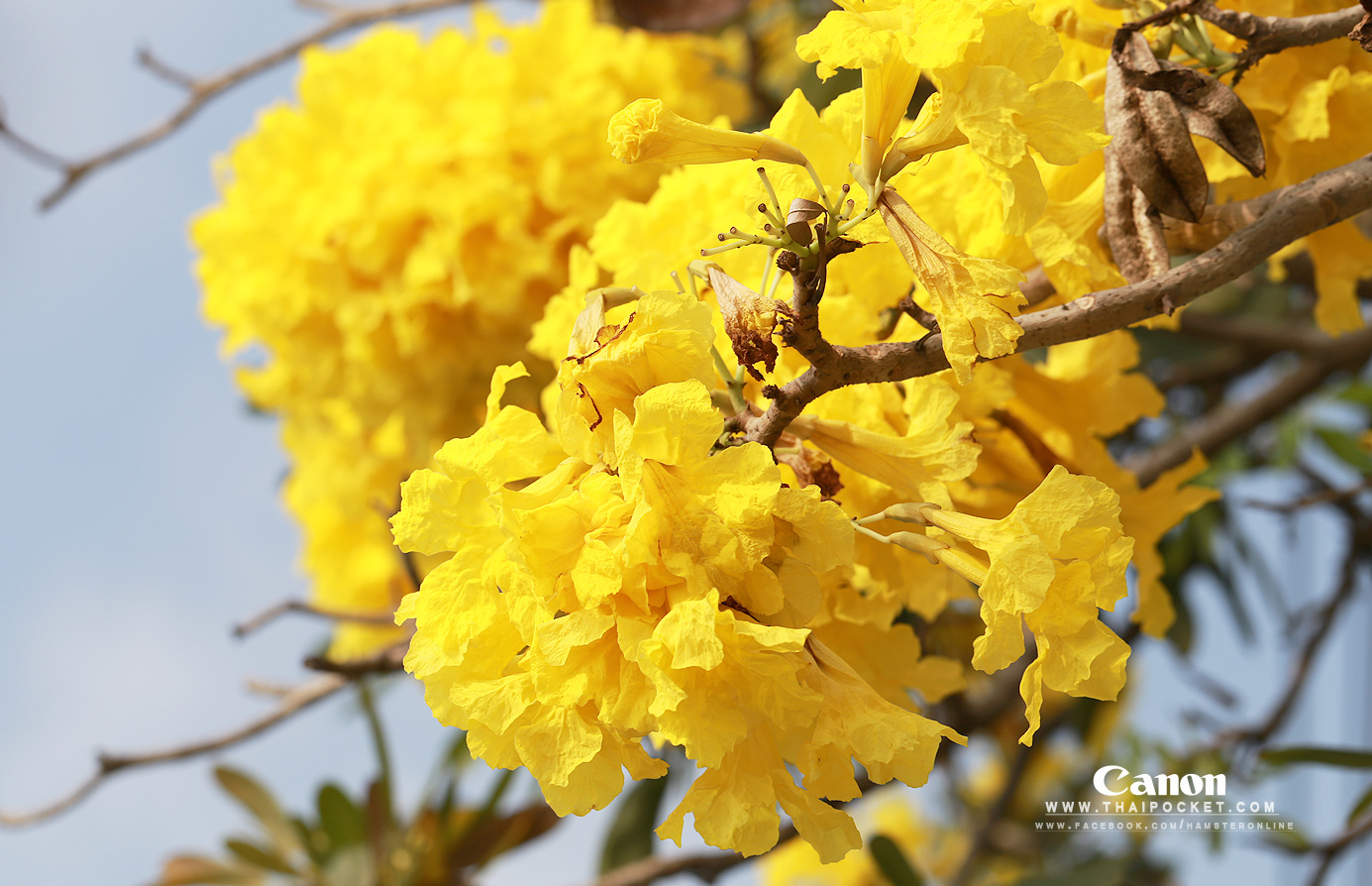